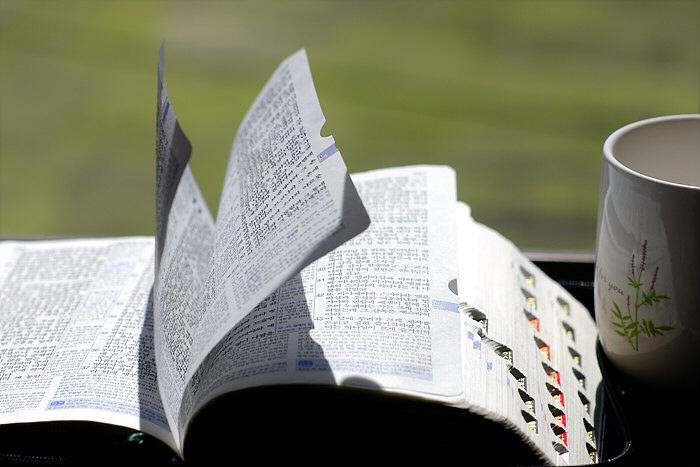 교독문
82번
(빌립보서 2장)
교독문 82번 – 빌립보서 2장
너희 안에 이 마음을 품으라
곧 그리스도 예수의 마음이니
교독문 82번 – 빌립보서 2장
그는 근본 하나님의 본체시나
하나님과 동등 됨을 취할 것으로
여기지 아니하시고
교독문 82번 – 빌립보서 2장
오히려 자기를 비워 종의 형체를 가지사
사람들과 같이 되셨고
사람의 모양으로 나타나사
교독문 82번 – 빌립보서 2장
자기를 낮추시고 죽기까지 복종하셨으니
곧 십자가에 죽으심이라
이러므로 하나님이
그를 지극히 높여
모든 이름 위에 뛰어난 이름을 주사
교독문 82번 – 빌립보서 2장
하늘에 있는 자들과
땅에 있는 자들과
땅 아래 있는 자들로
모든 무릎을 예수의 이름에
꿇게 하시고
(다같이)
교독문 82번 – 빌립보서 2장
(다같이)
모든 입으로 예수 그리스도를
주라 시인하여 하나님 아버지께 
영광을 돌리게 하셨느니라
<아 멘>